Popular and Afro-Latin American Art- Hybridity and appropriation of iconic elements- Rhythm and multi-sensorial quality- Collective spirit and spectacle
Día de los Reyes – Havana, 1850
RE-AFRICANIZATION
Andrés Salazar - 2004
MESTIZAJE (CRISOL DE LAS RAZAS), 1903-41	- Colony and Interior without blackness	- Afro-Coloniales and Afro-Antillanos
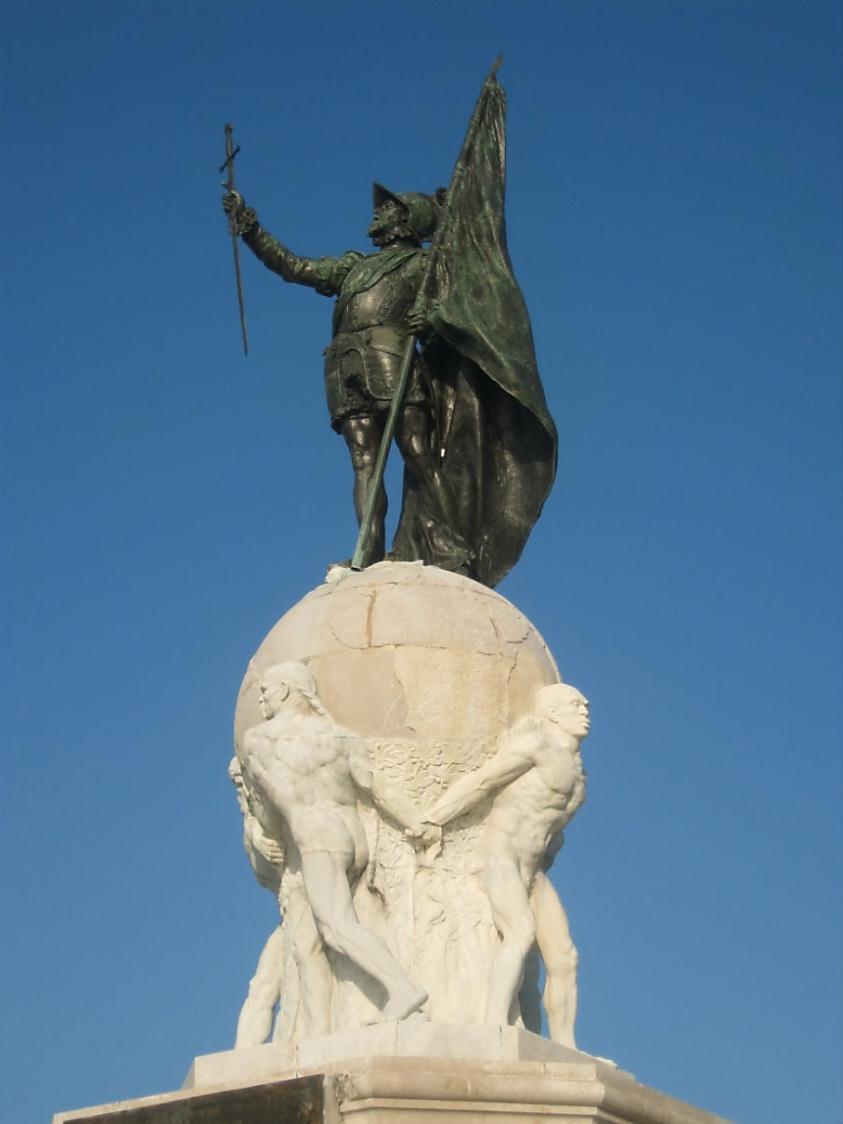 Monument to Balboa - 1924
Mi Pueblito Interiorano - 1994
MODERNIZATION AND DETERIORATION OF ETHNIC/NATIONAL PARADIGM, 1941-present
Corozal Cemetery (2008) – “Witchcraft and animal sacrifices are not permitted.”
WORLD WAR II AND AFRO-CUBAN MUSIC
Luis Camargo – Cantina Ashton, Calle J (2005)
LUIS EVANS (EL LOBO) - 1942“In Panama, there are two painter: Roberto Lewis and me.”
POST-WAR DEMOGRAPHIC GROWTH, COMMERCIALIZATION, AND NEW VENUES
Héctor Judiño (Totín), 2008
POPULIST REFORMS, EARLY 1970s
Eduardo Meneses Núñez (Malanga) - 1978
URBAN RENOVATION AND THE REMOVAL OF THE DIABLO ROJOS, 1993-
Cinta Costera, completed in 2009
PERSISTENCE OF POPULAR ART
Rubén Lince (Chinoman) – Bocas del Toro, 2012
MÚSICA - Reggae en español, the soundtrack of Afro-Panamá
Japanese – Estadio Bernardo “Candela” Gil, 2008
SPORTS - FÚTBOLComparsa Sporting San Miguelito, 2008
CIVIC RE-AFRICANIZATIONDía de la Etnia Negra – Errol Dunn, 2007